Computer Graphics
Lecture 4: Raytracing
Kartic Subr
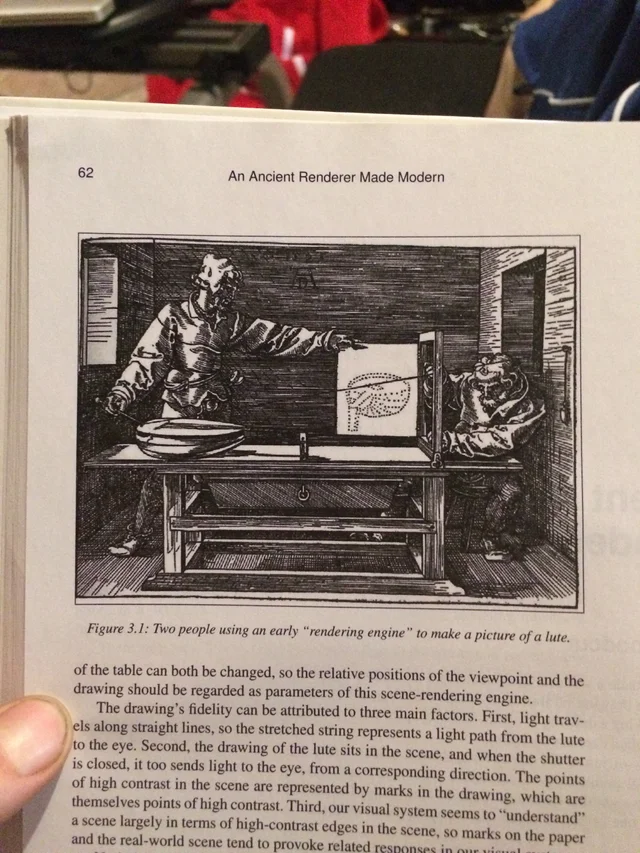 Albrecht Dürer,
1525
Computer Graphics: Principles and Practice, Third Edition by Kurt Akeley, Steven K. Feiner, James D. Foley, David F. Sklar, Morgan McGuire, Andries van Dam, John F. Hughes
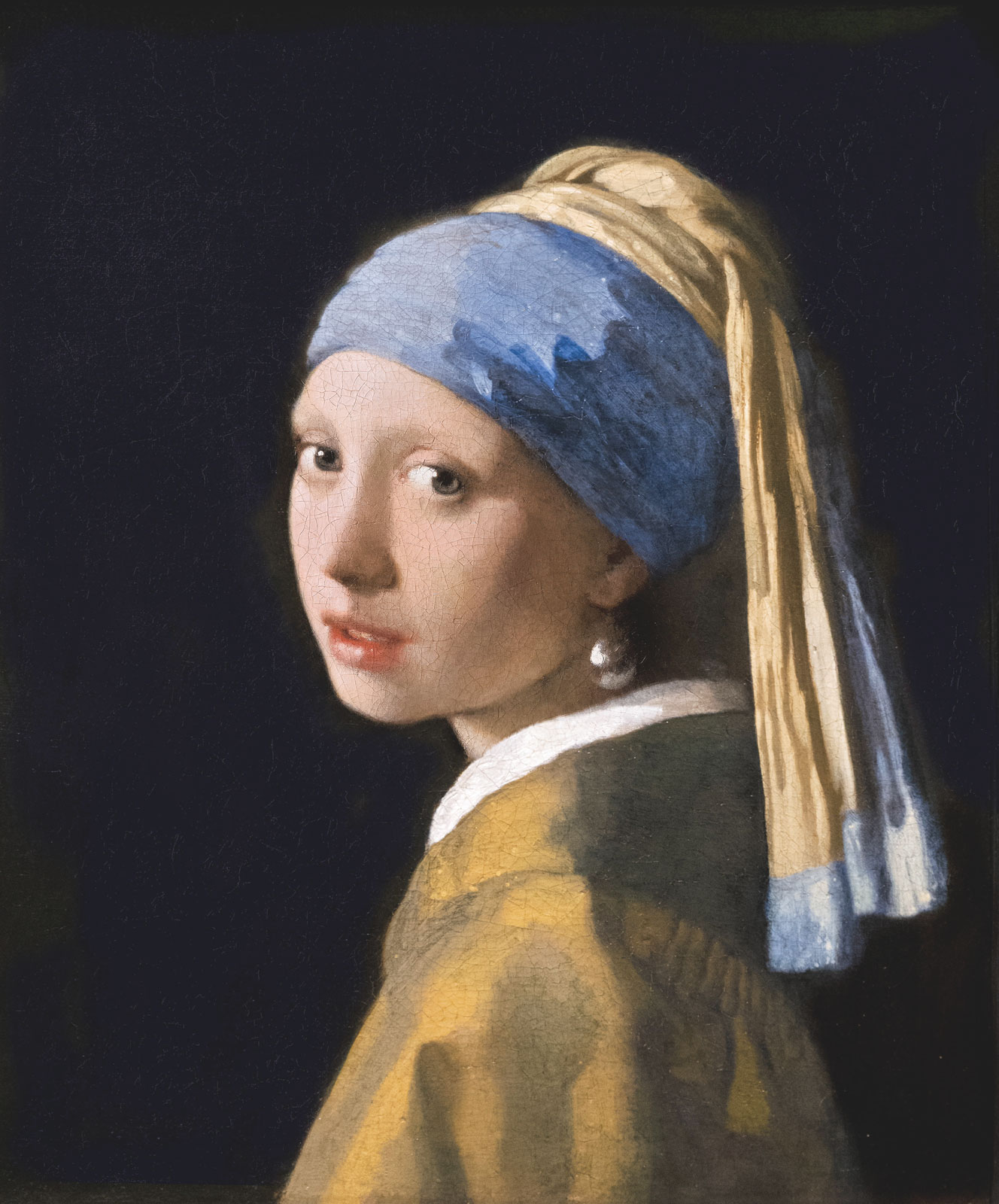 Johannes Vermeer17th Century
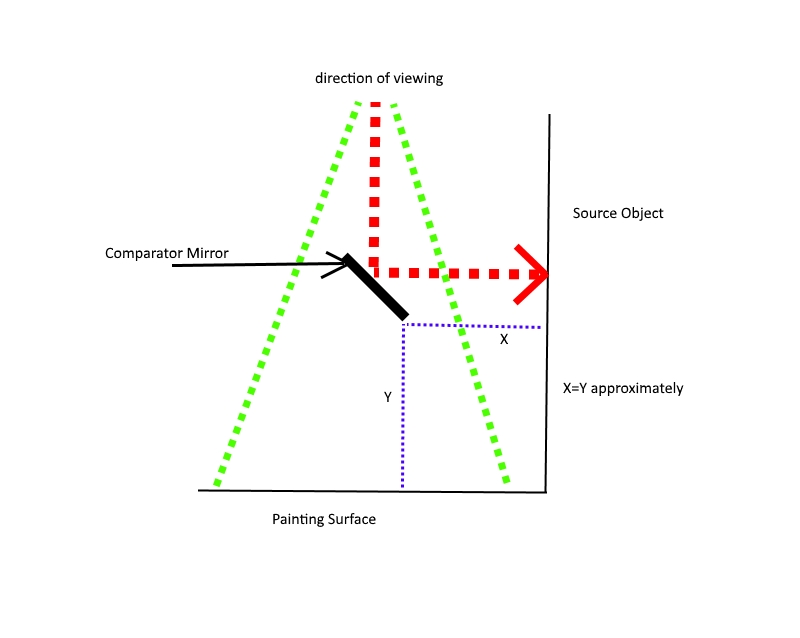 Vermeer’s comparator mirror
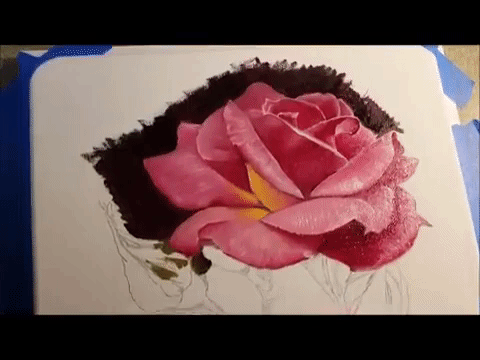 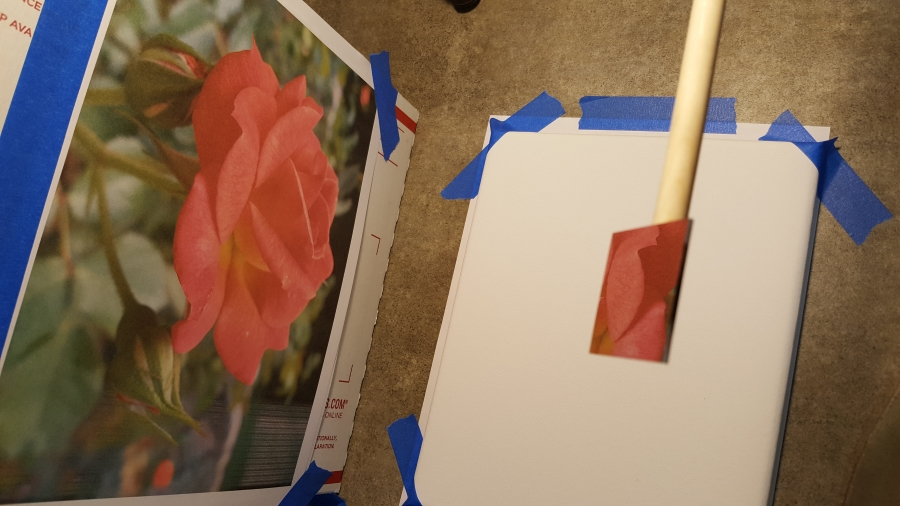 https://youtu.be/deAK0oV6Vt8
Ray casting
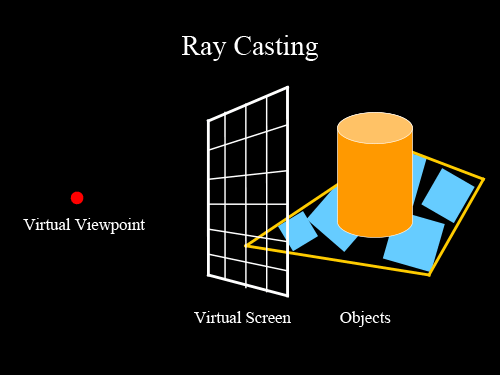 http://studiomaven.org/Context__Overview_of_Ray-Traced_Rendering.html
image credit
Ray casting
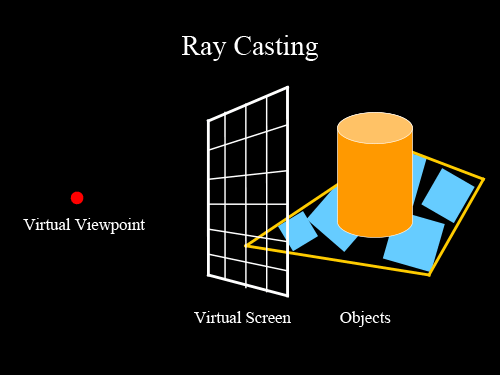 for each pixel p
    cast ray r through p into the scene
    test if r intersects objects in the scene
    if yes
        find closest intersection point h
        shade h
    else 
         return background colour (black)
    endif
http://studiomaven.org/Context__Overview_of_Ray-Traced_Rendering.html
image credit
Ray intersection
p
r
intersection point ?
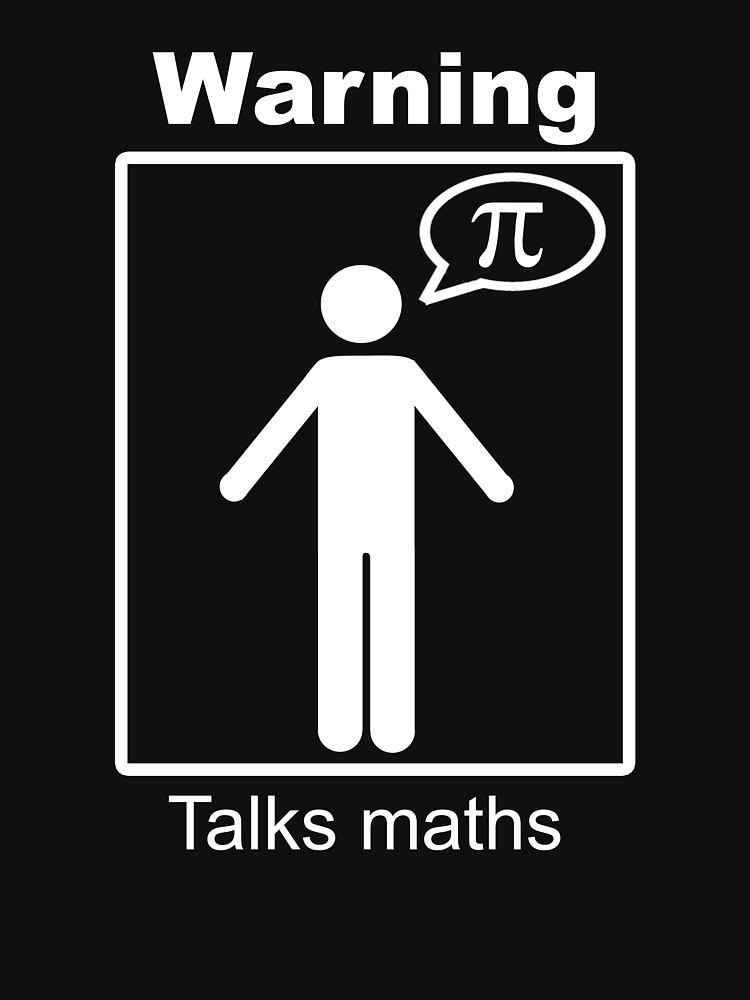 Ray – plane intersection
Computation: test many objects
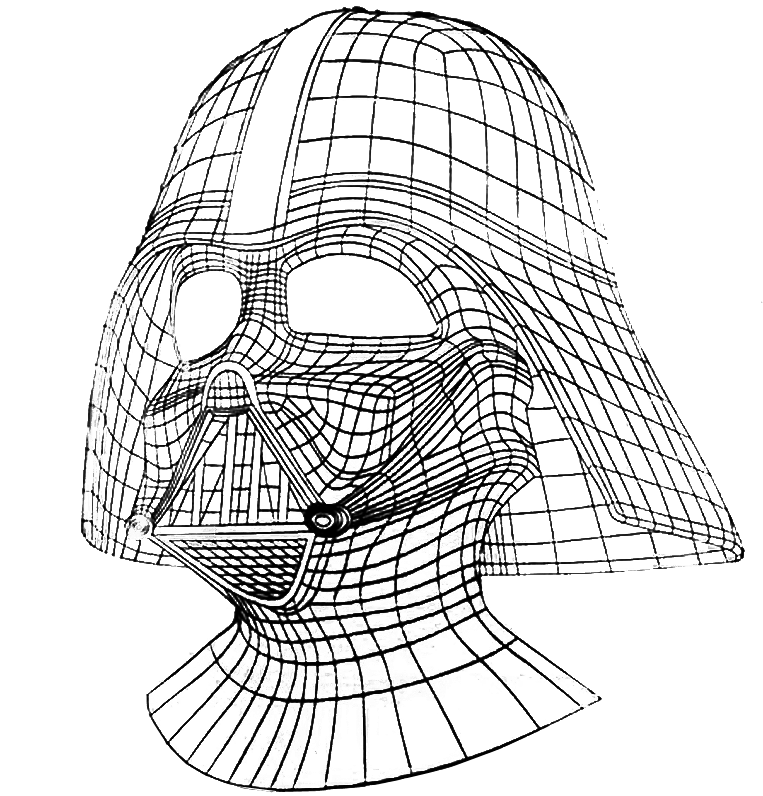 missed
hit!
Acceleration data structures
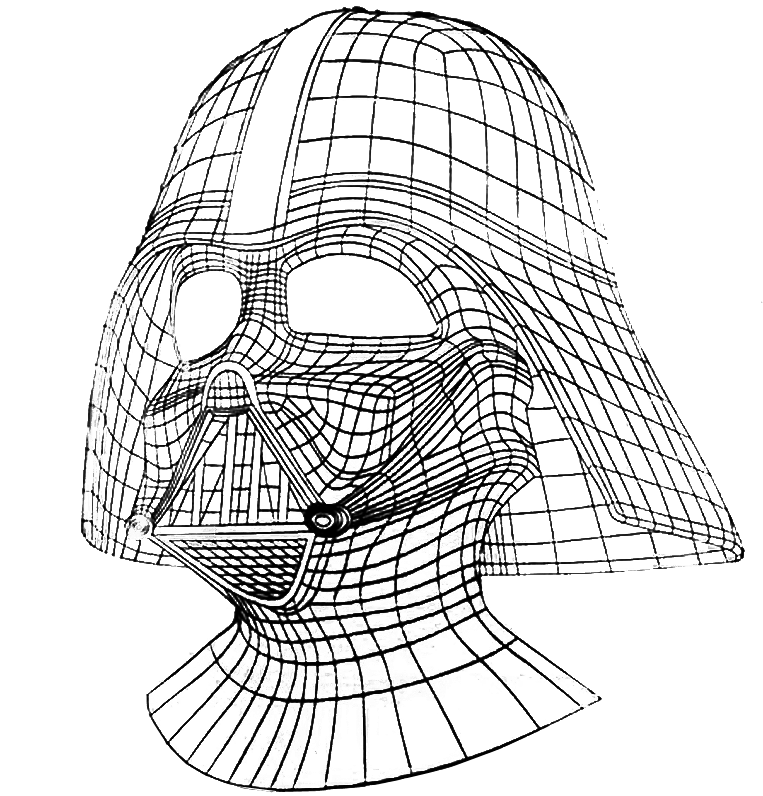 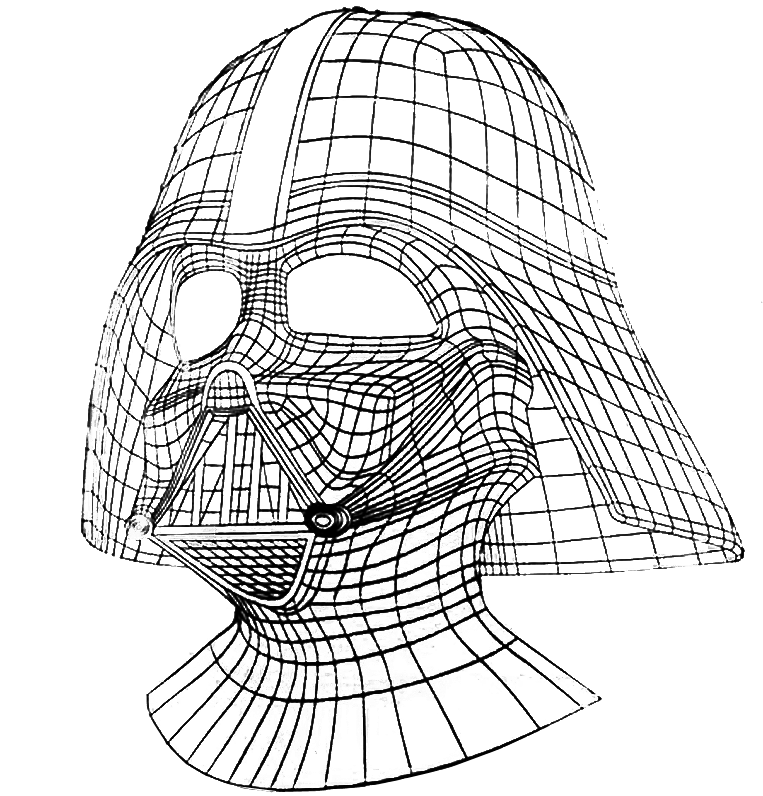 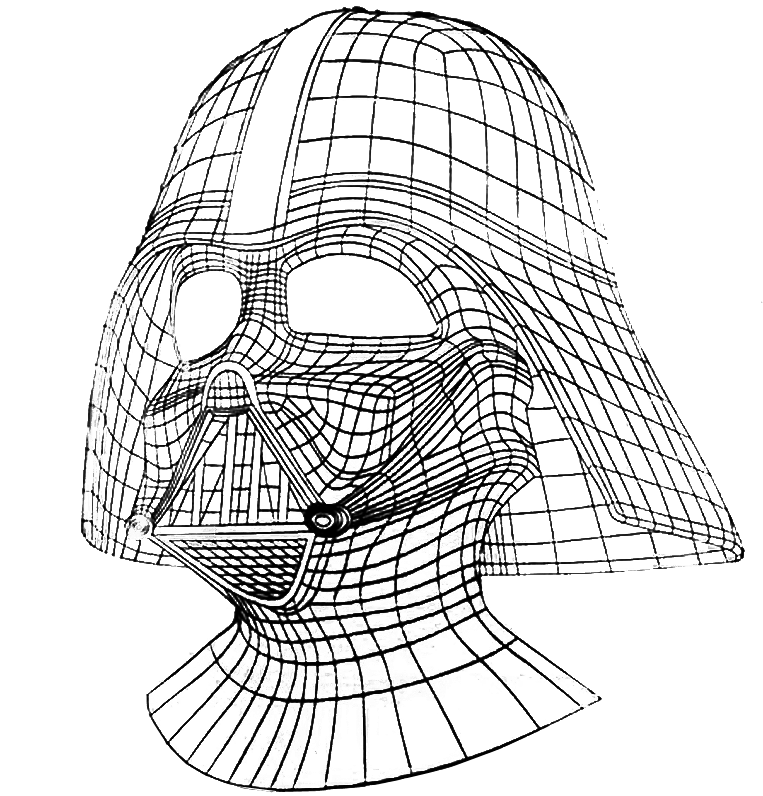 grids
 - uniform
 - adaptivce e.g. octree
bounding box
 - simple
 - concave objects?
arbitrary bounding volume
 - ‘tight’ but more tests
 - concave objects?
Acceleration: bounding volume hierarchy
Acceleration: bounding volume hierarchy
Acceleration: bounding volume hierarchy
test ray at highest level
- recurse based on intersection result
Interested readers: slides
Ray intersection - GPU
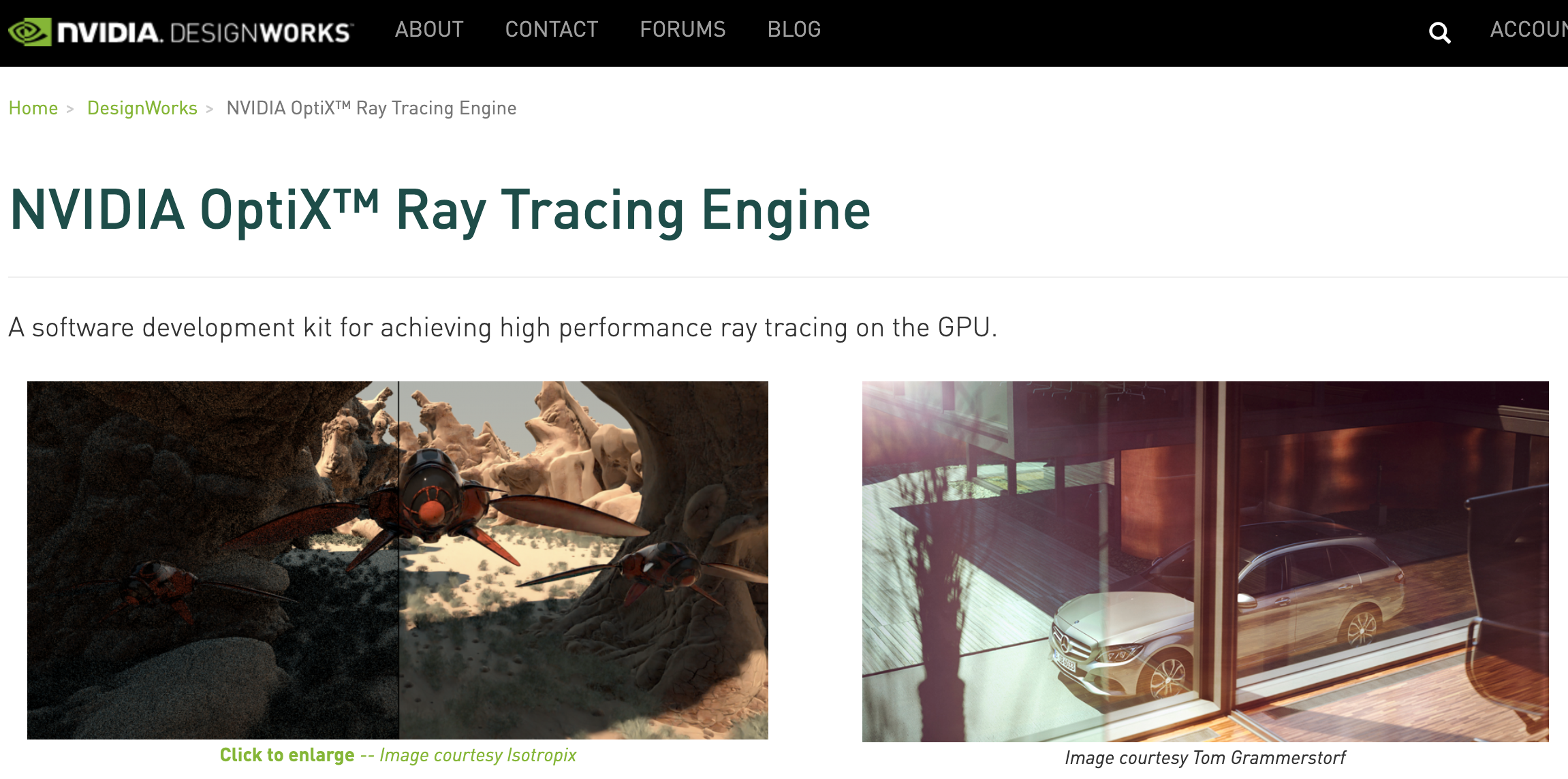 Ray intersection - GPU
- Reduce computation time by  executing parallel tests

Reduce number of tests via acceleration structures
trade off: building data structures and book-keeping
exploring data structures may not be easy or efficient
Shading
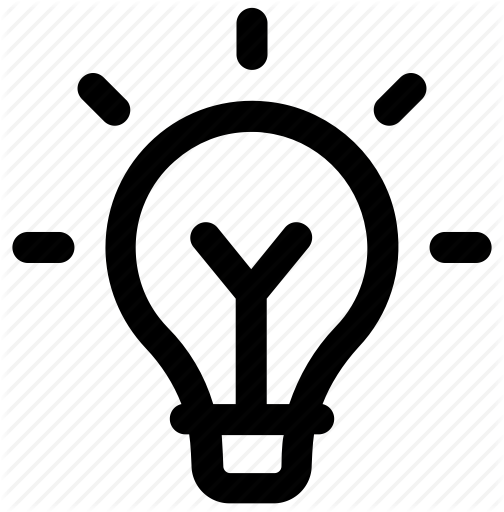 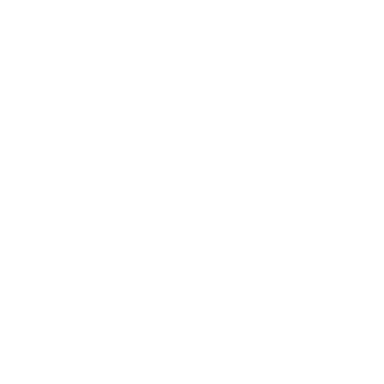 ambient light (constant) 
+ 
diffuse
+
specular reflection of light
Phong shading
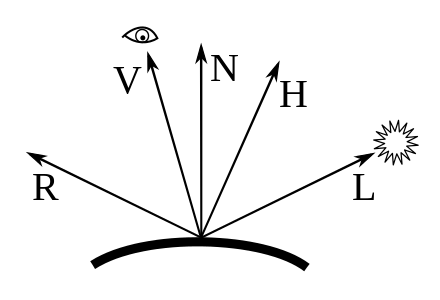 material property
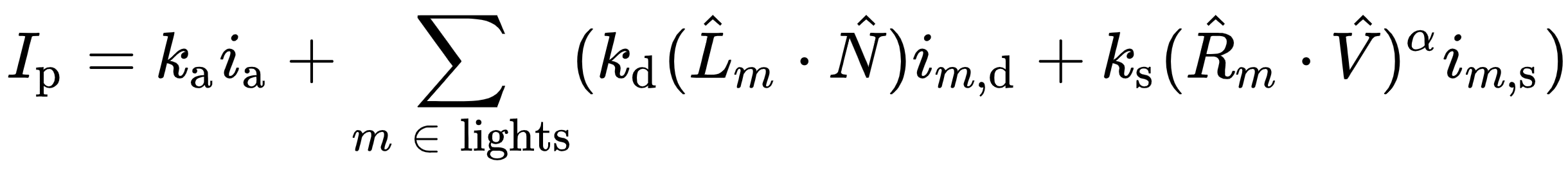 specular
diffuse
ambient
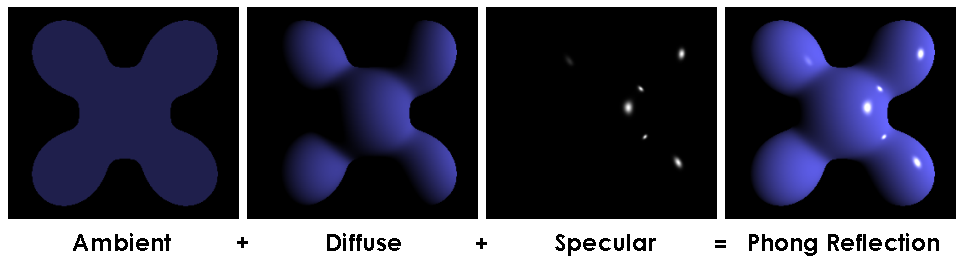 light property
R is the mirror reflection direction
source:wikipedia
Shadows
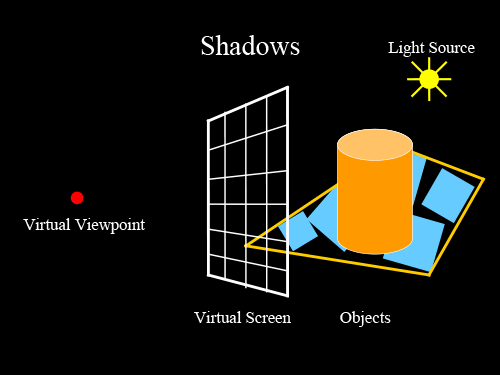 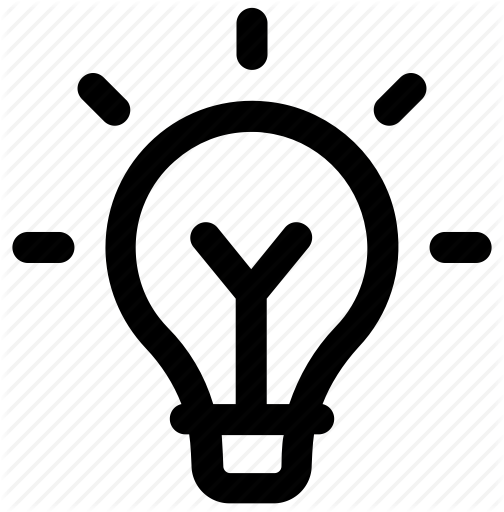 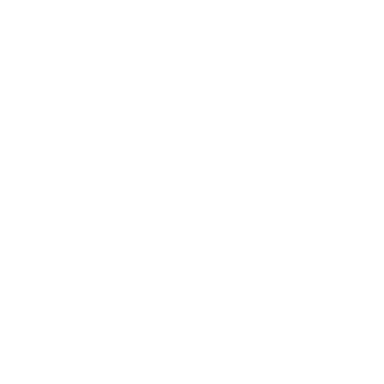 http://studiomaven.org/Context__Overview_of_Ray-Traced_Rendering.html
image credit
Mirror (specular) reflection/refraction
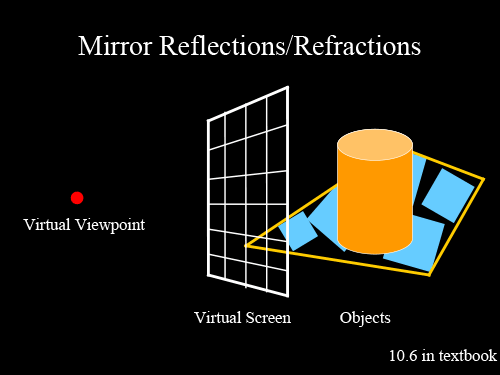 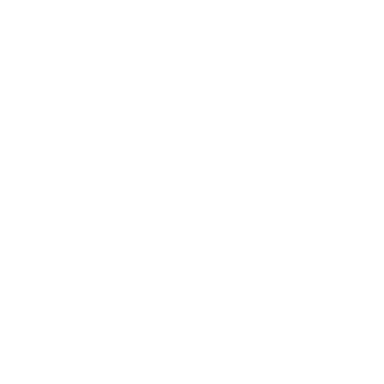 http://studiomaven.org/Context__Overview_of_Ray-Traced_Rendering.html
image credit
Reflection
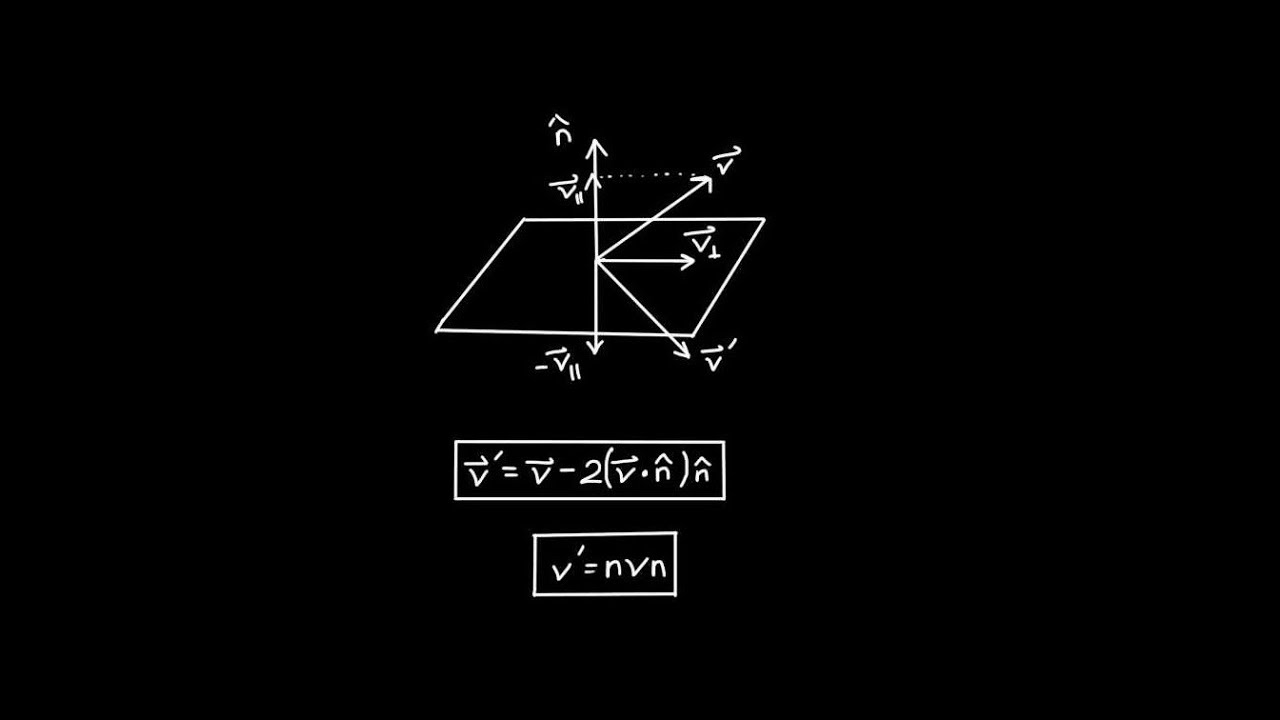 What’s new?
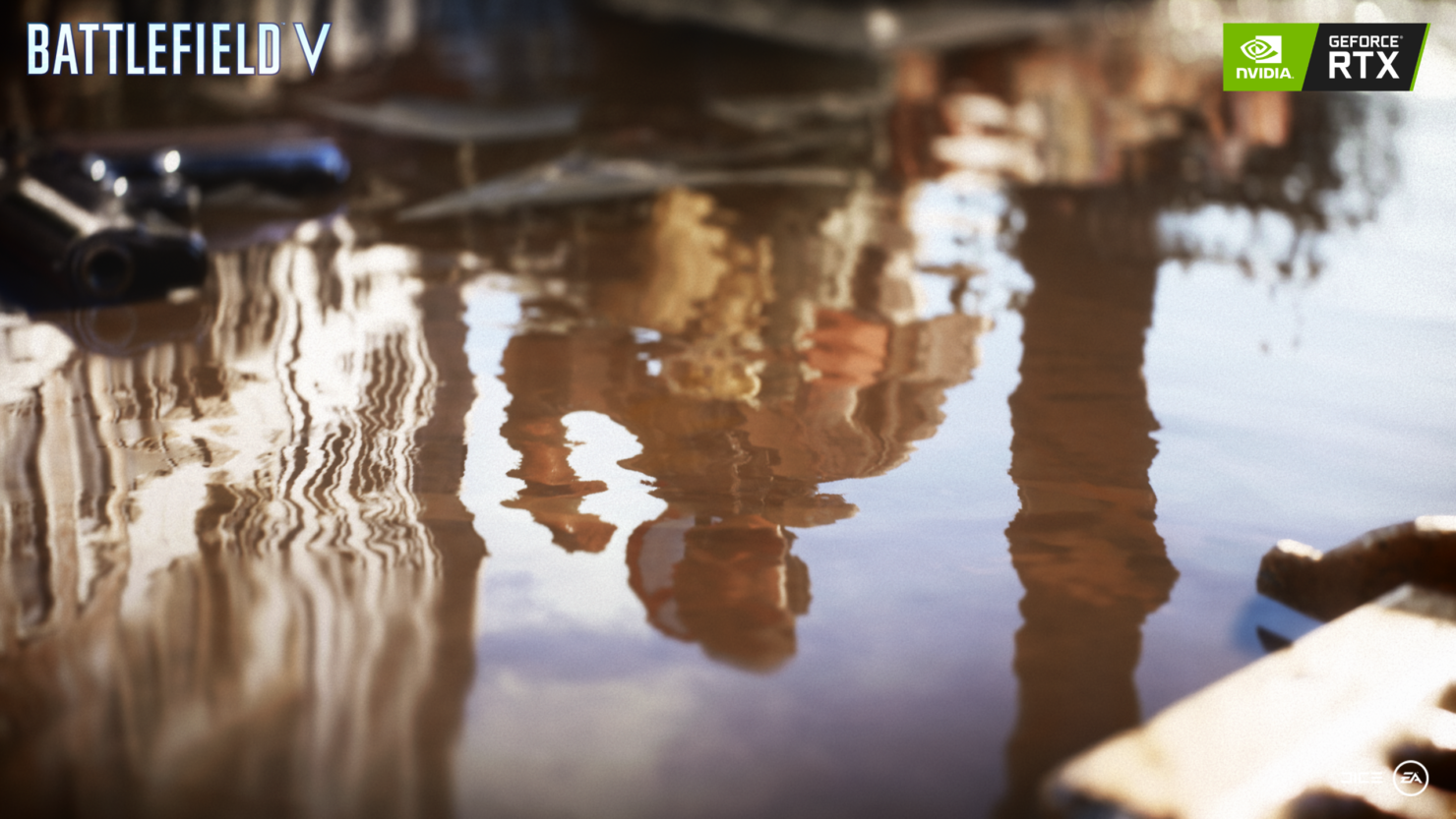 Resources
https://www.cs.utah.edu/~shirley/books/fcg2/rt.pdf

http://www.cs.utah.edu/~shirley/papers/rayedu.pdf

http://www.realtimerendering.com/raytracing/roundup.html

http://rtintro.realtimerendering.com/

https://benedikt-bitterli.me/tantalum/tantalum.html
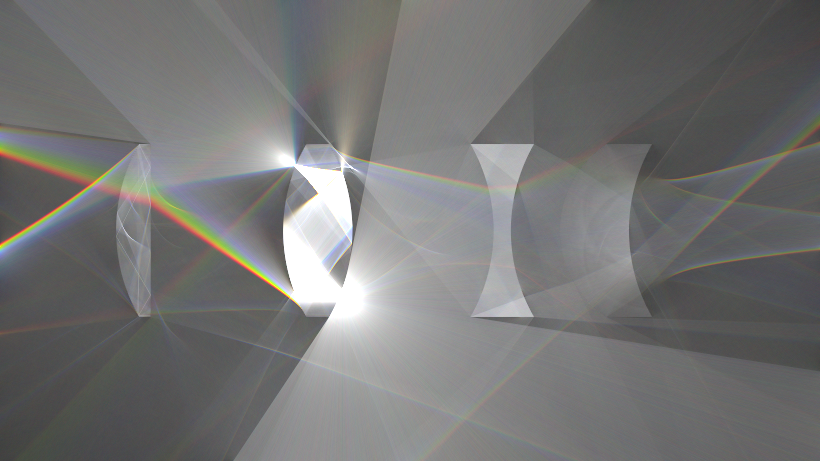